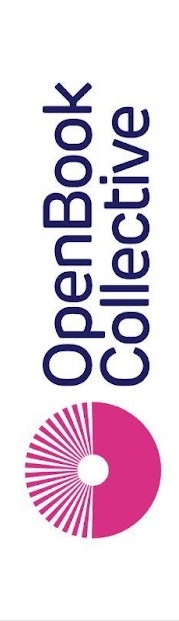 Introducing Copim’s work to support open access publishing
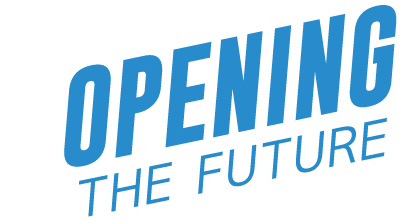 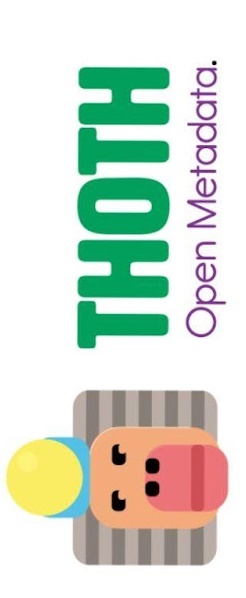 Joe Deville
Lancaster University / Open Book Collective
All slides CC BY
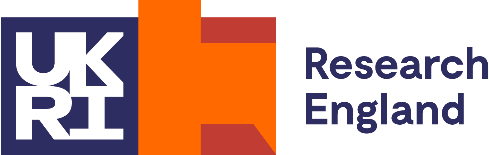 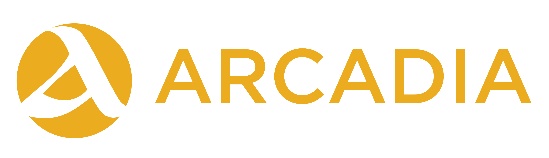 Open Book Futures is funded by
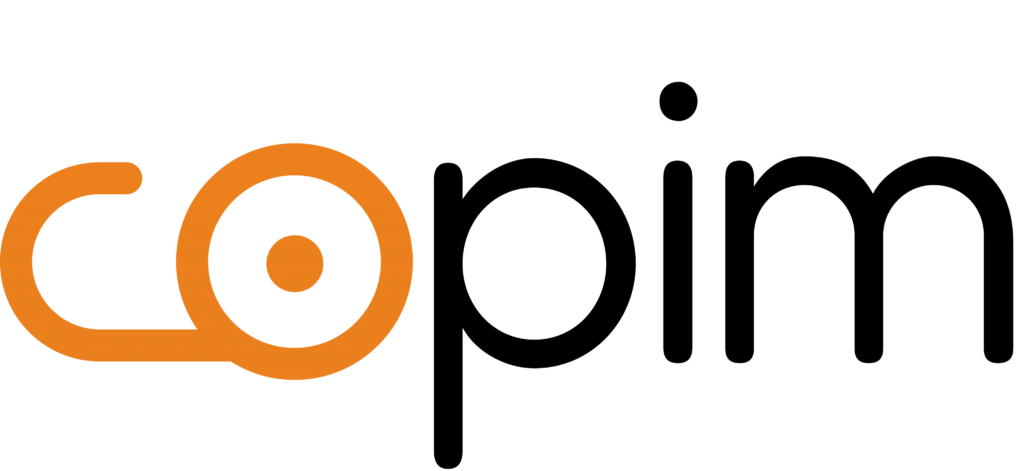 28 October 2024
1
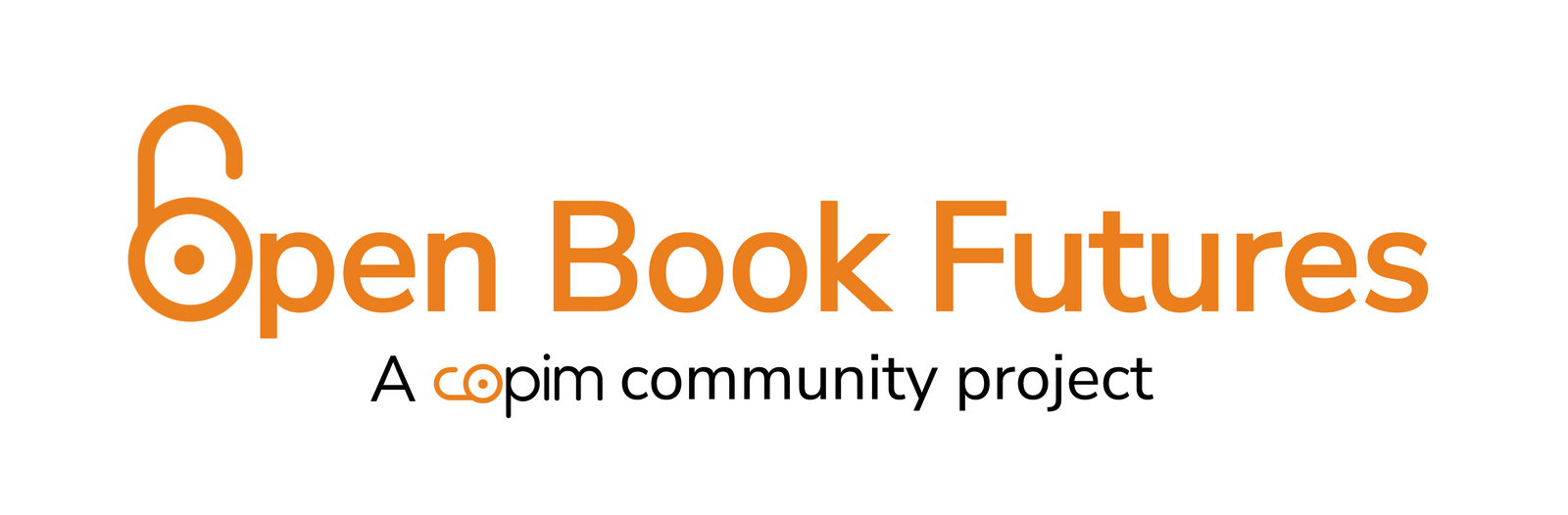 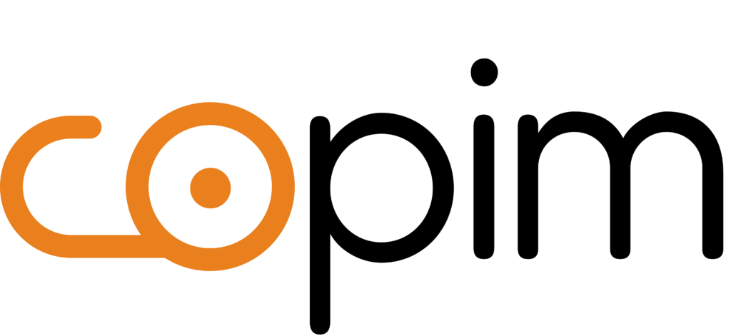 3.5 year project, funded by Research England & Arcadia; ended April 2023
3 year project, funded by Arcadia & Research England; to end April 2026
Addressing “the key technological, structural, and organisational hurdles […] standing in the way of the wider adoption and impact of Open Access books”
Deeping and extending the impact of COPIM
https://copim.pubpub.org/
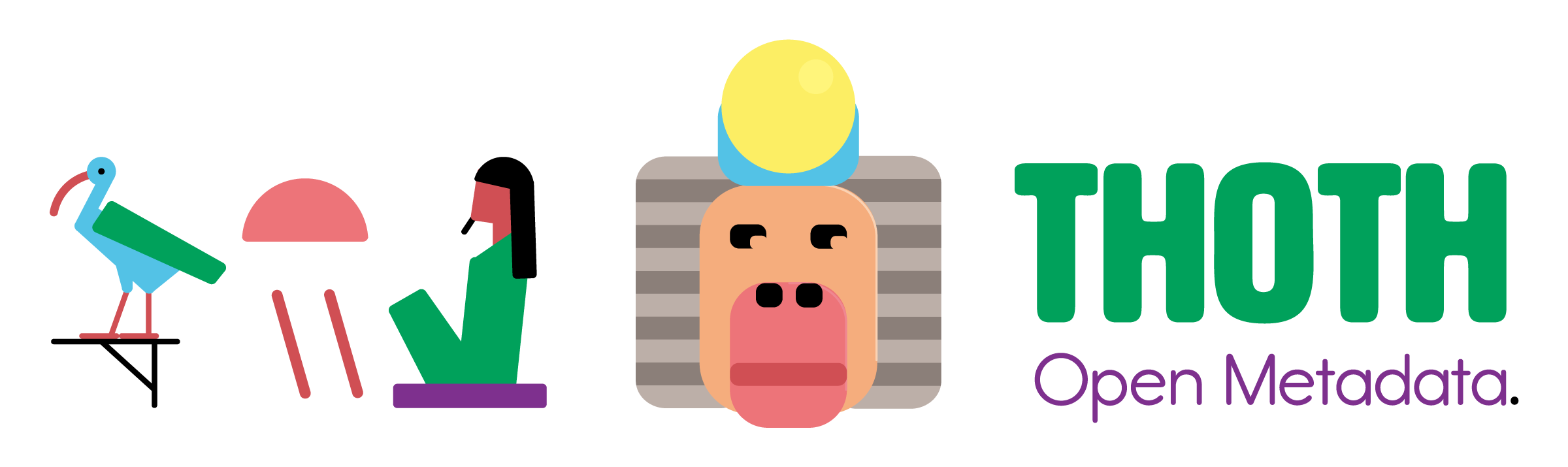 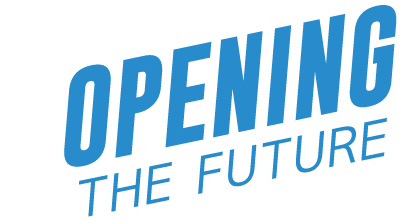 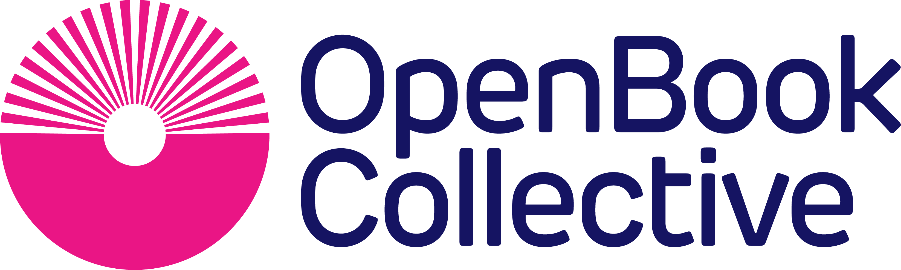 Creating a fairer, more sustainable future for OA books
A revenue model for established publishers transitioning to OA
An open metadata management and dissemination platform
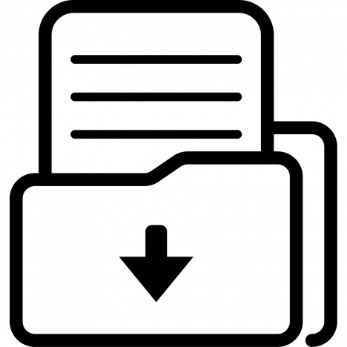 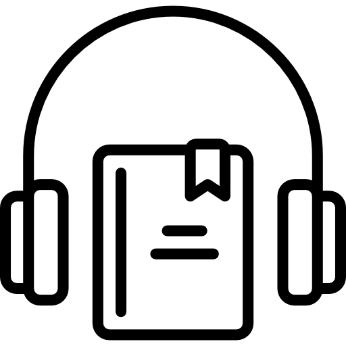 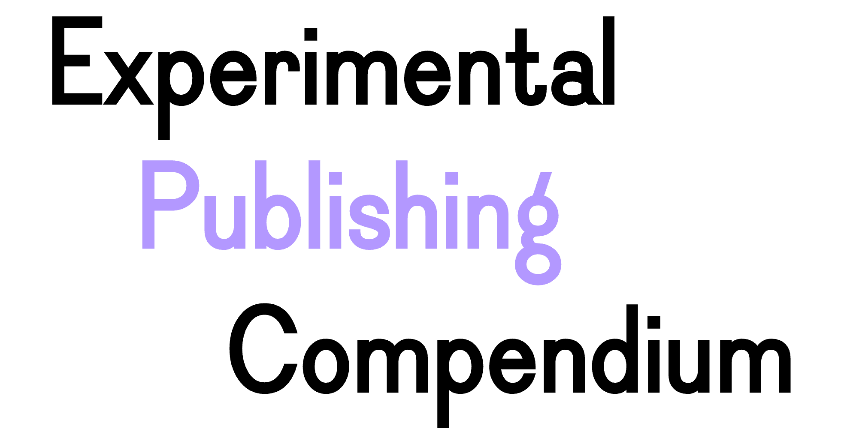 Delivering more accessible OA ebooks
New archiving & preservation solutions for OA books
Expanding the possibilities of OA academic books
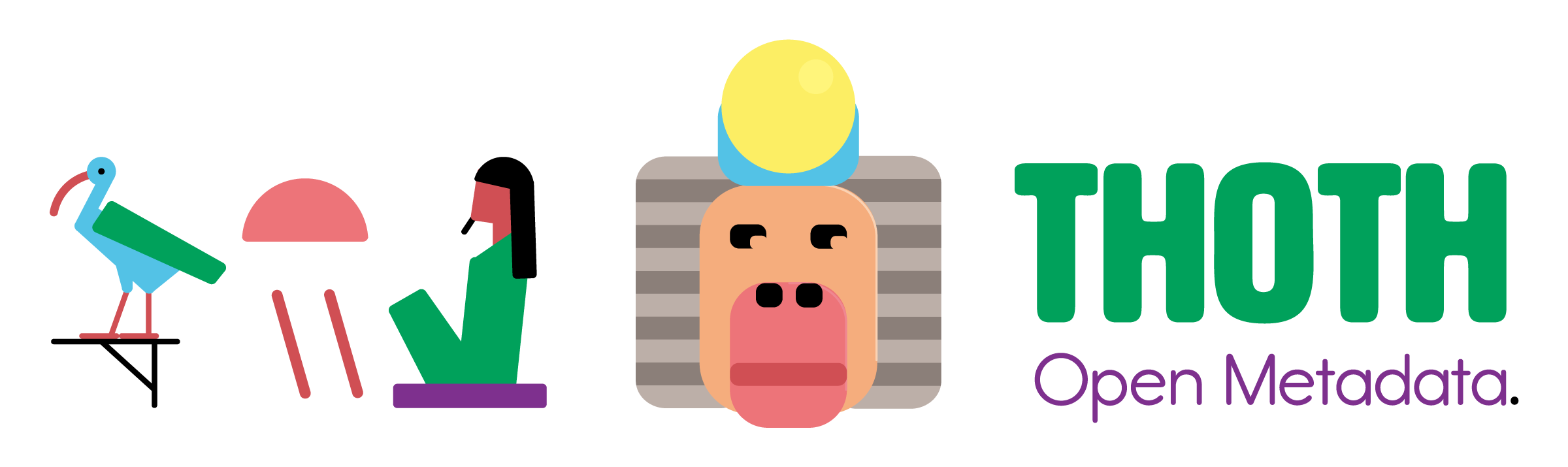 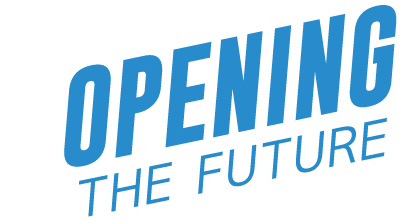 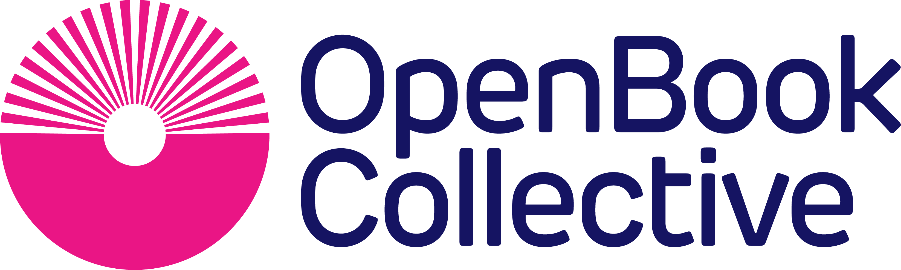 Creating a fairer, more sustainable future for OA books
A revenue model for established publishers transitioning to OA
An open metadata management and dissemination platform
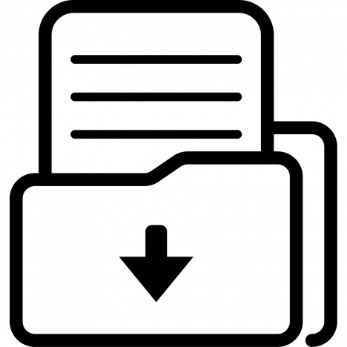 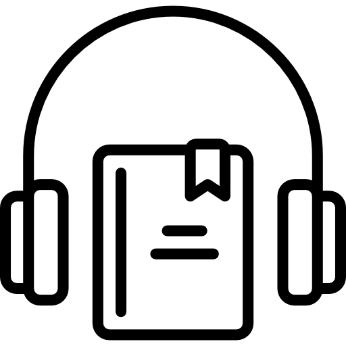 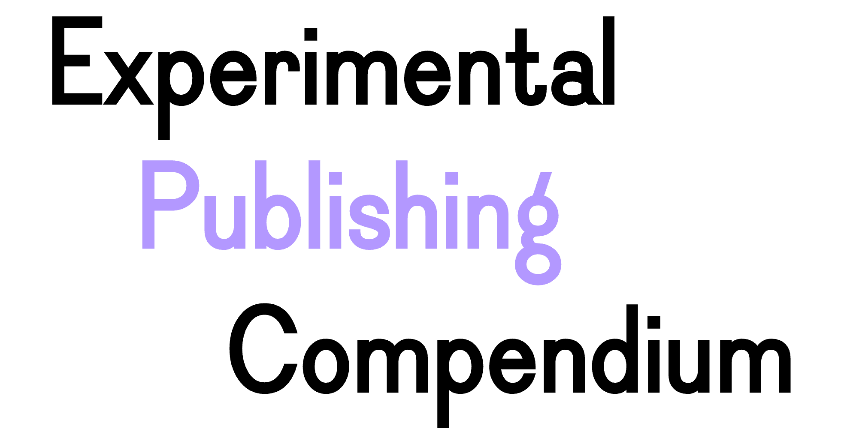 Delivering more accessible OA ebooks
New archiving & preservation solutions for OA books
Expanding the possibilities of OA academic books
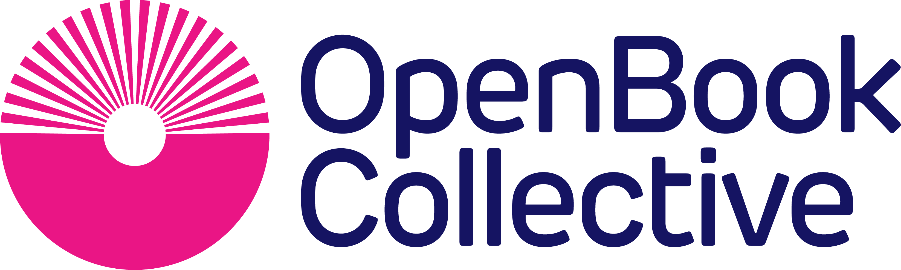 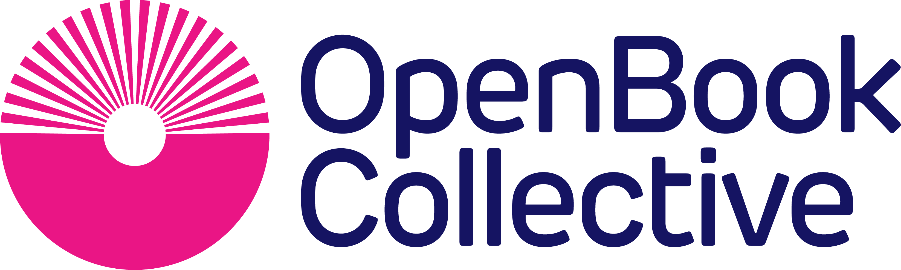 Make it easier for librarians to support OA membership schemes
Issue small grants to emerging publishers
Generate new revenue streams for OA publishers & SPs
Support a model of OA book publishing not reliant on BPCs
What we do
Community led
Supporting bibliodiversity
For publishers that are either 100% OA or can get up to 75% OA on new books
A registered charity
Ethos
Builds on & extends Diamond OA membership funding model
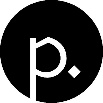 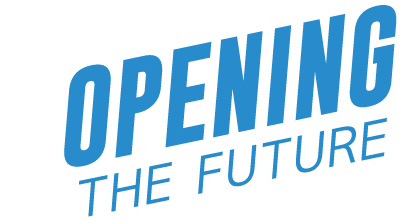 Securing non-BPC based OA funding via renewable memberships from dozens of universities
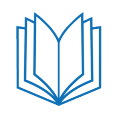 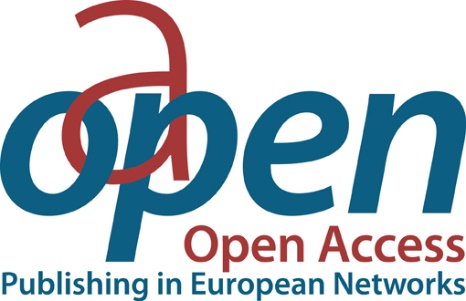 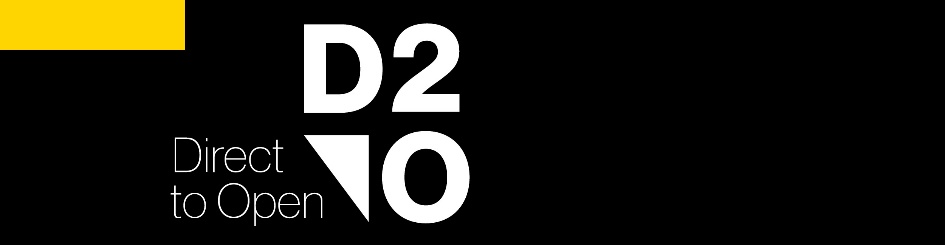 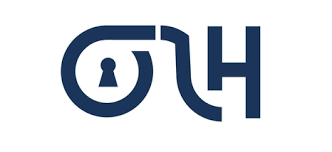 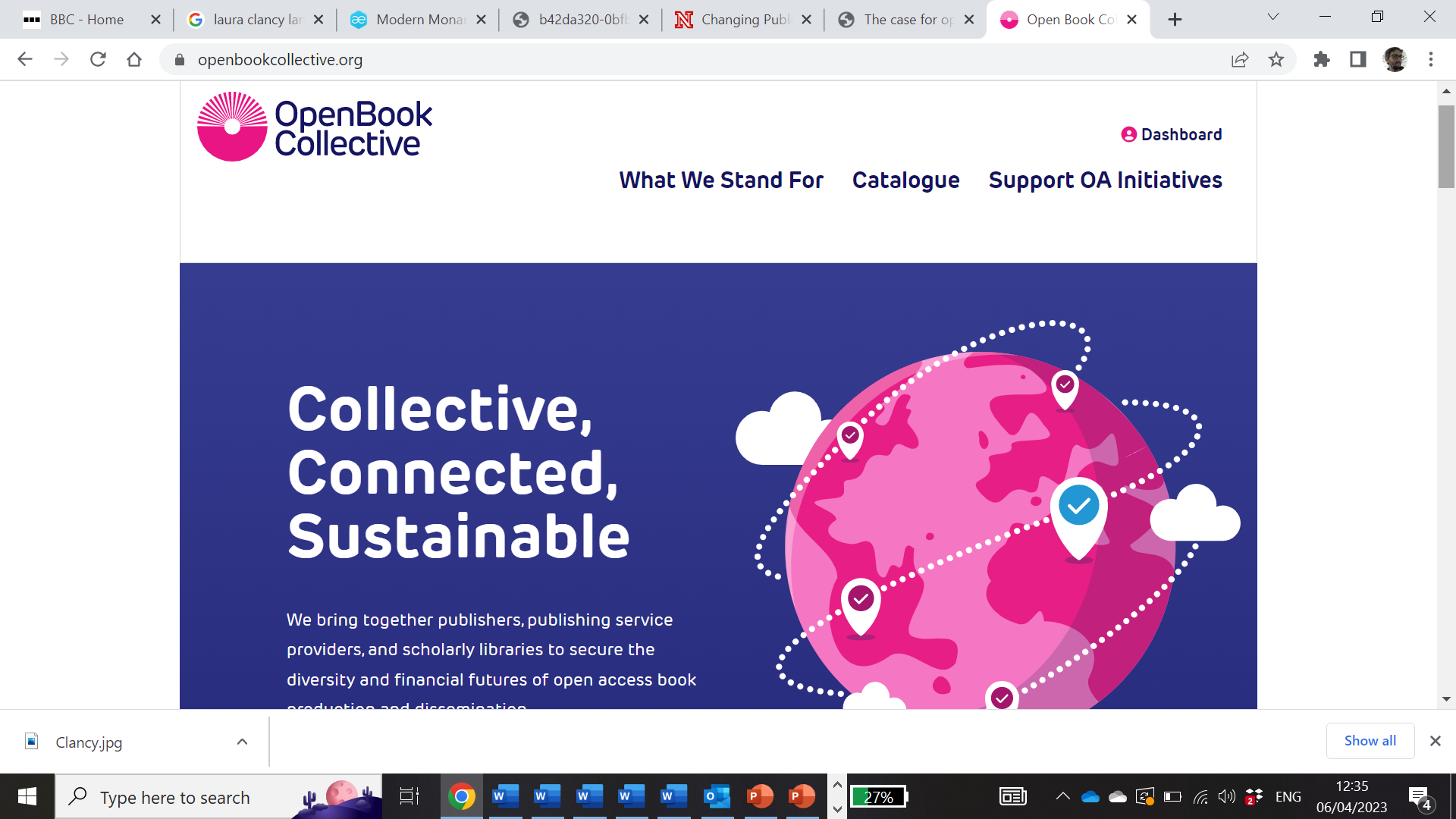 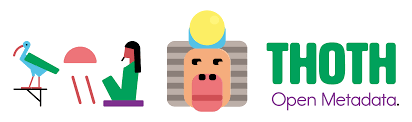 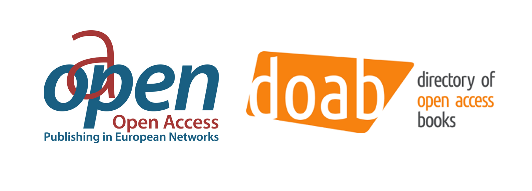 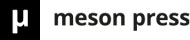 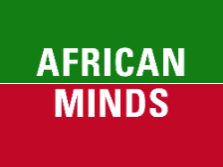 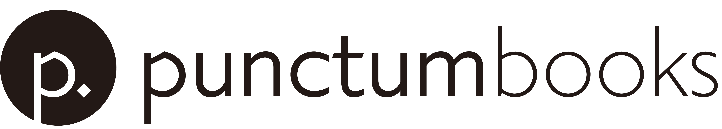 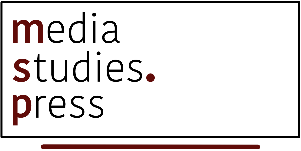 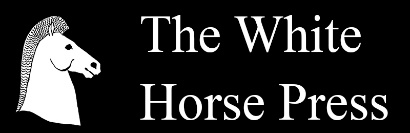 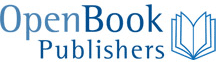 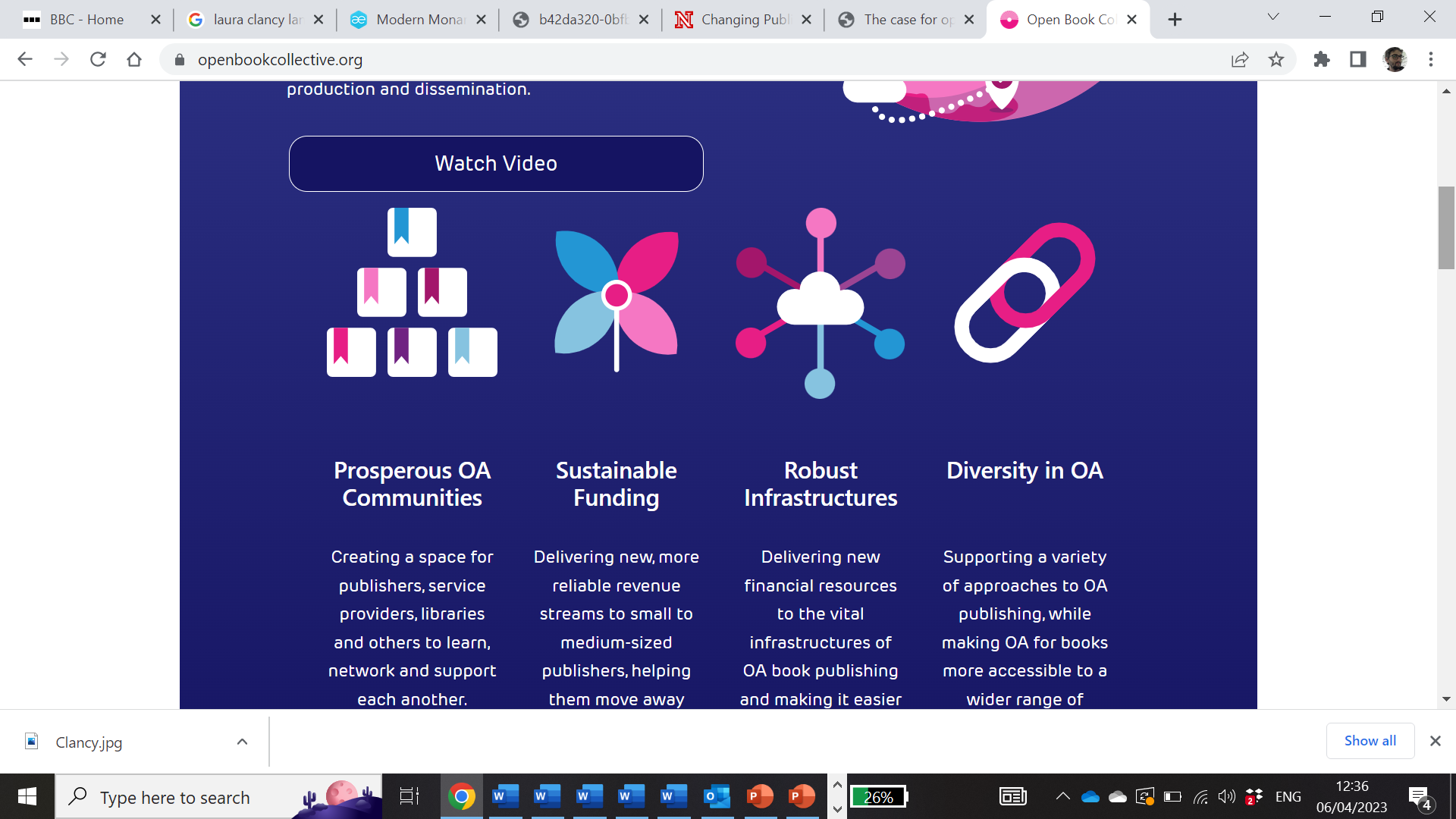 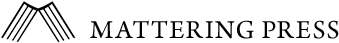 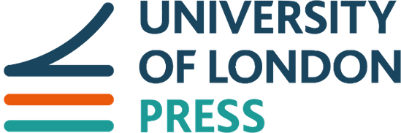 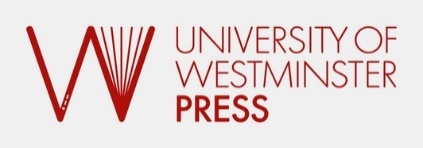 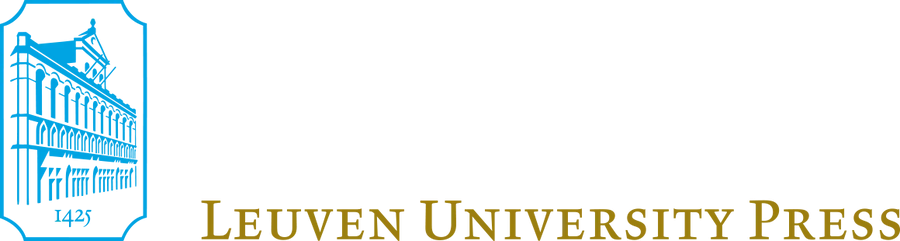 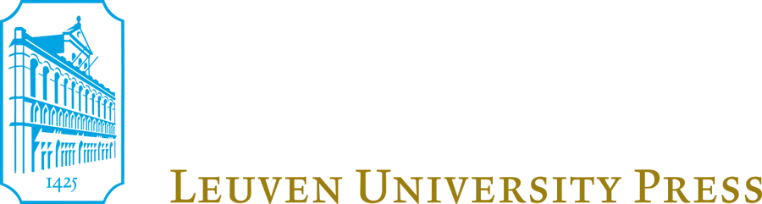 Progress so far
Over ₴40,000,000 (£750,000) raised so far, ≈90% of which goes to members
Plus 3 capacity building grants of approx.  ₴2,000,000 (£40,000) to be issued soon
On track to become self-sustaining by 2026
79 supporting members and growing
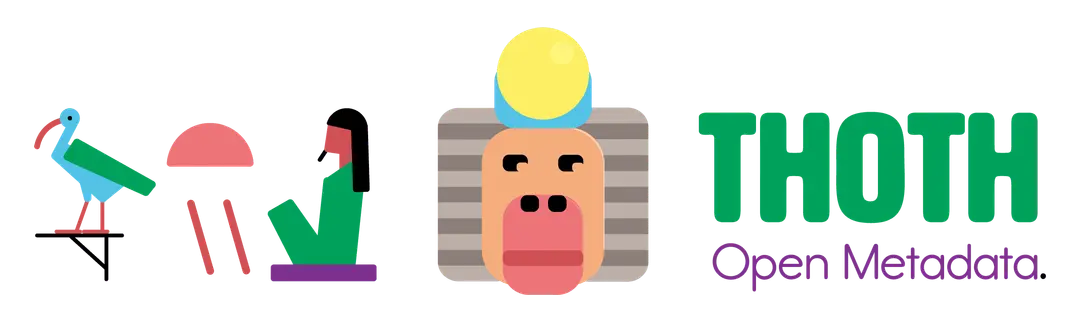 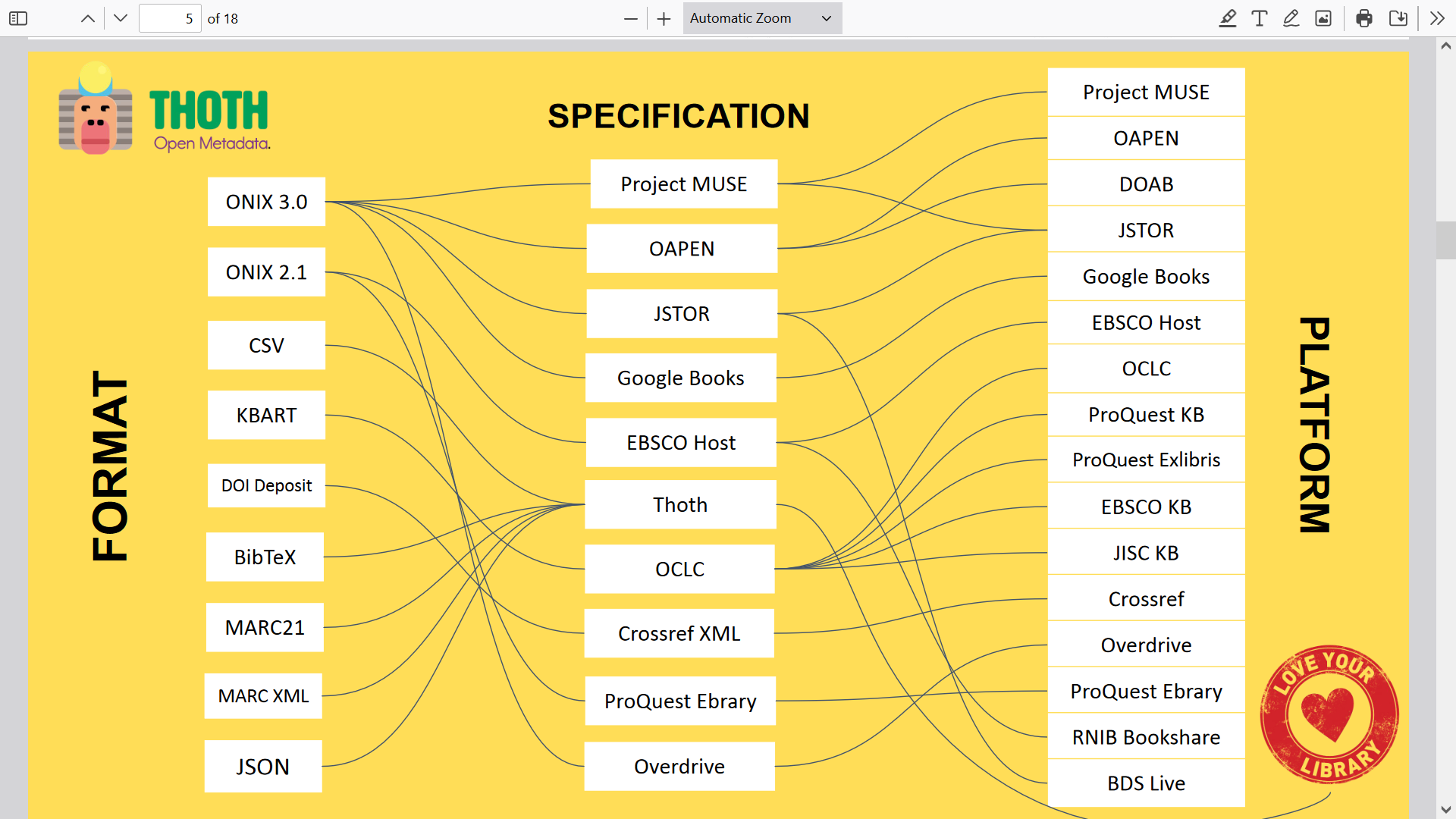 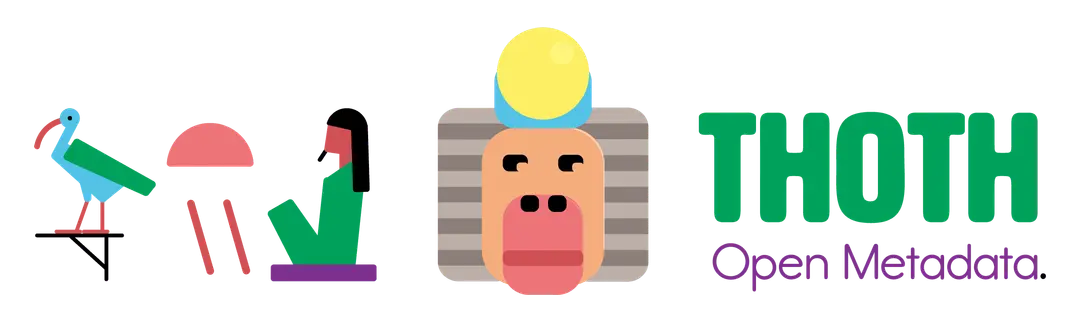 EITHER: use Thoth for free and manage this yourself
OR: join Thoth Plus, a low cost option where we do this for you
Help  publishers easily manage their metadata
Easily exporting metadata in many industry standard formats
What we do
A registered non-profit
Creating a community of like-minded publishers
For small to medium-sized publishers
Open infrastructure
Ethos
Progress so far
Metadata for 2.2k books and 12k chapters from >45 publishers, and growing
Numerous data provision agreements signed (e.g.  EBSCOhost, JSTOR, Project MUSE)
On track to become self-sustaining by 2026
Thoth website, catalogue, and Free/Plus service model established